Mon cahier d’écriture
Année 2019 - 2020
Mon cahier d’écriture
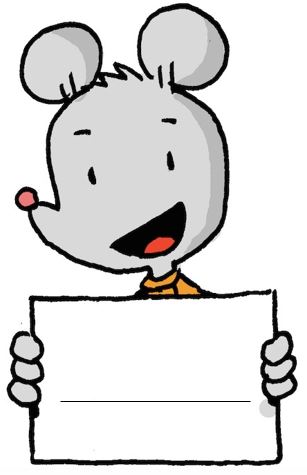 Année 2019 - 2020